Student Learning Outcome ProcessRebuild
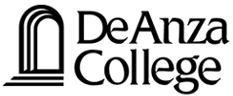 Veronica Avila
Mary Pape
SLO/SSLO/AUO Coordinators
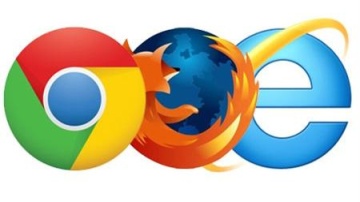 Visit us at deanza.edu/slo/
1
Outcomes
Attendees will be able to guide others to complete an assessment
2
Contents
Entering an assessment ASAP

Review and renaming of outcome types
First task on eLumen
3
I. How do document an assessment
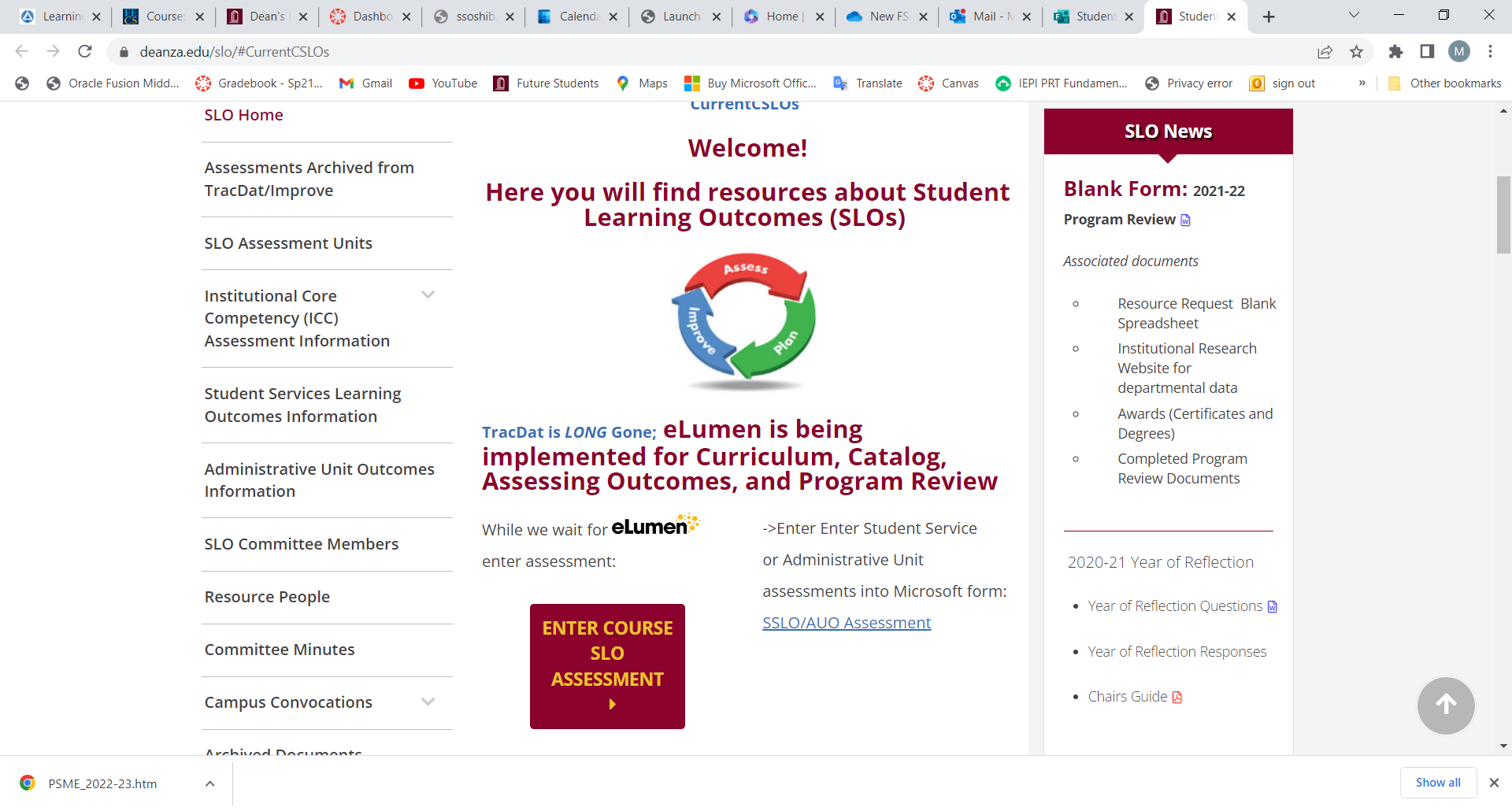 4
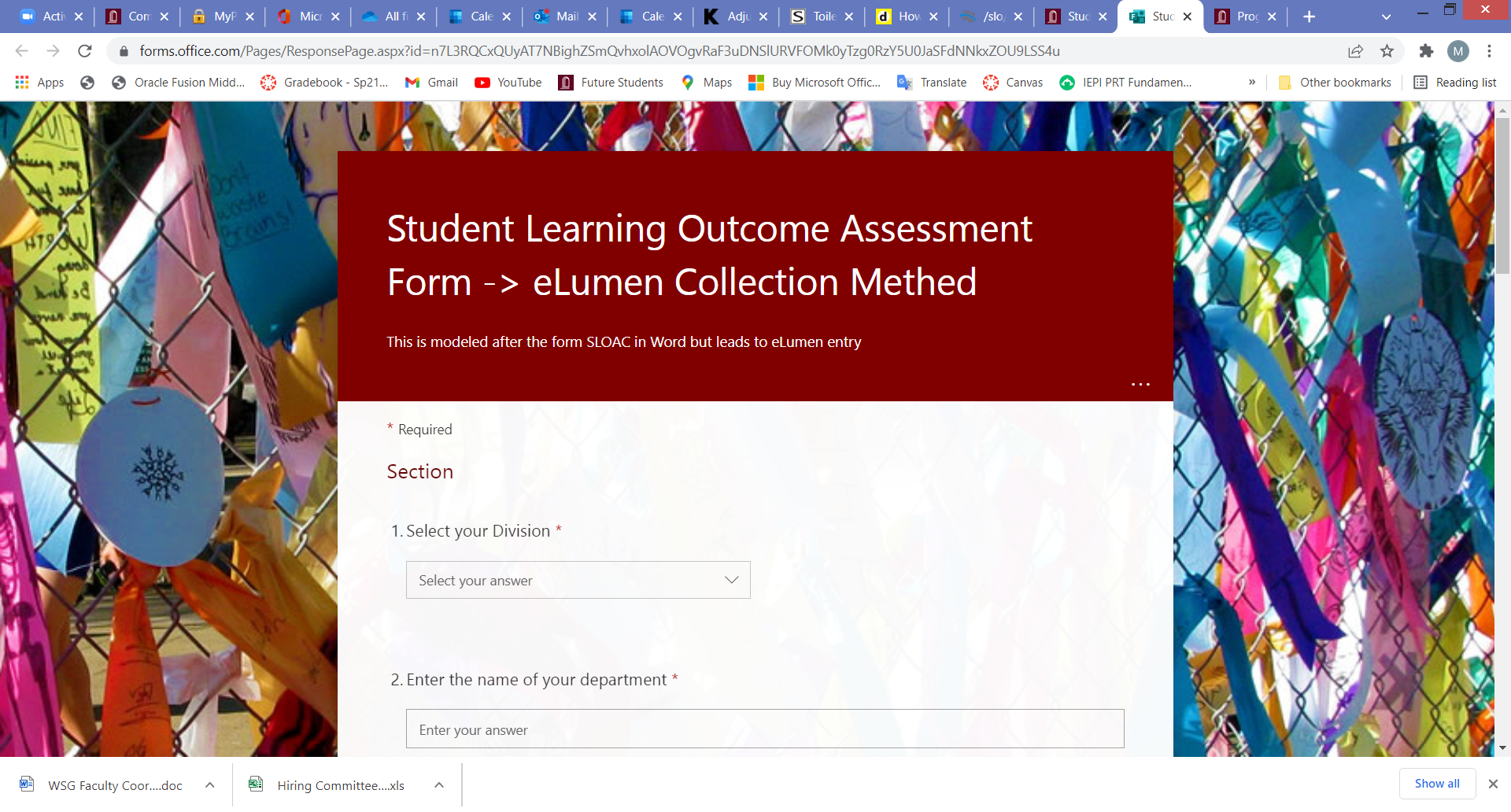 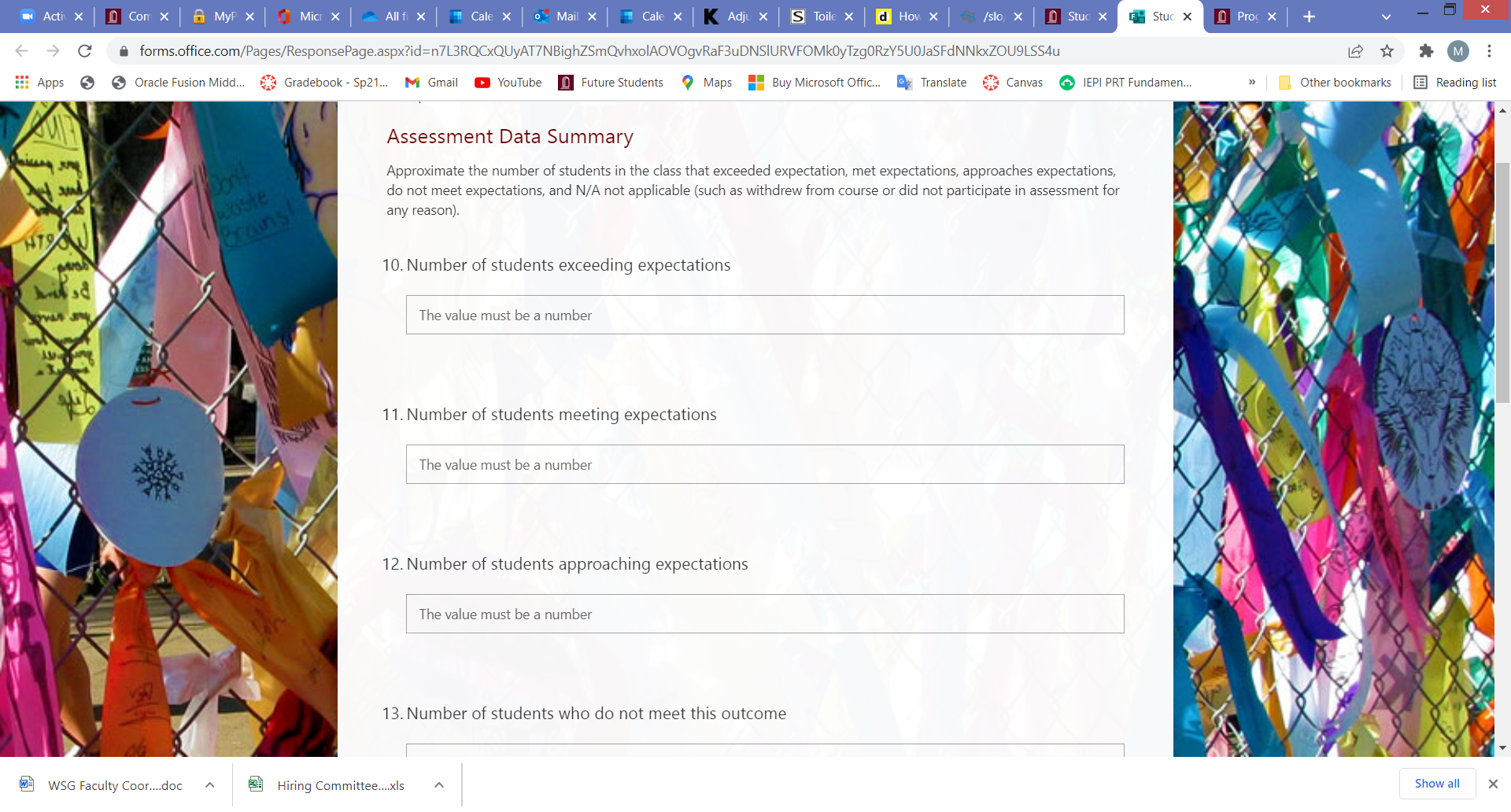 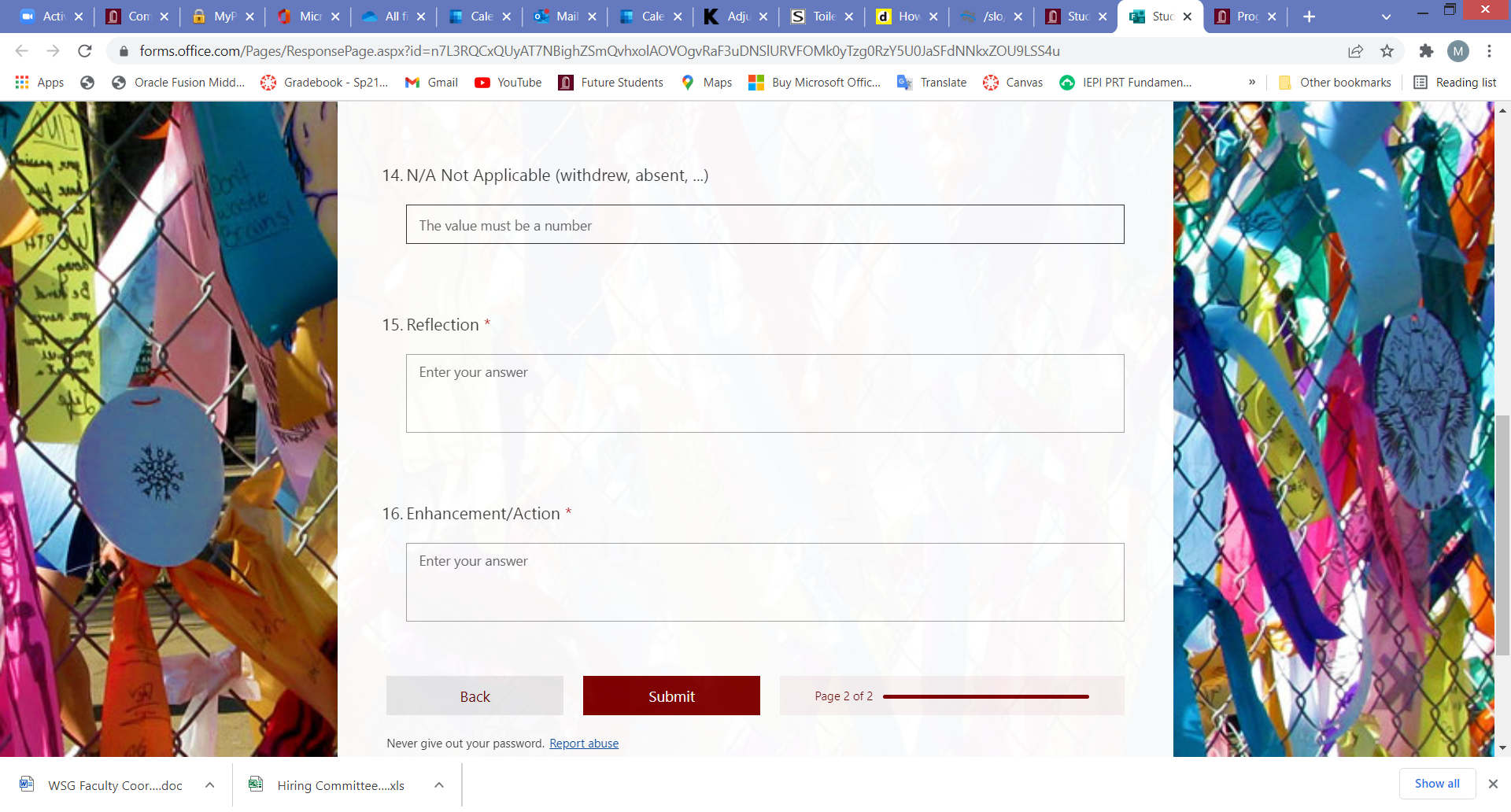 II. Review and renaming of outcome types
8
LEARNING OUTCOMES - TYPES
Student Learning Outcomes
Course Level (CSLO)
Program Level (PSLO)
Institutional Level (ISLO)
Student Services Learning Outcomes
Administrative Unit Outcomes
9
I.     Student Learning OutcomesCourse Level
Attainment of skills and competencies at the end of the course.

Design mobile applications using object-oriented methodology and advanced Java concepts using Android Development Kit. (CIS 37)
10
I.    Student Learning OutcomesProgram Level
Attainment of skills and competencies at the after completing a certain certificate/degree.
Design Java programs for the Android platform. (CIS: Programming in Java Certificate of Achievement)
11
I.    Student Learning OutcomesInstitutional Level (Institutional Core Competencies)
Communication and expression
Information literacy
Physical/mental wellness and personal responsibility
Civic capacity for global, cultural, social and environmental justice
Critical thinking
12
III. First task on eLumen
13
Mapping
Critical
thinking
Communication and expression
Design Java programs for the Android platform.
Design mobile applications using object-oriented methodology and advanced Java concepts using Android Development Kit.
14
Assess each course at least once per revision cycle = once every five years minimum*
*Core courses should be assessed continually
Your Assignment
Must use the Student Learning Outcome verbatim from the Course Outline of Record
Enter Assessment directly into Microsoft form: SLO Course Assessment
17
Your Assignment
Select your Division *
Enter the name of your department * 
Enter the name of the course with section. For example, MATH 22-50Z *
Enter CRN# for course * 
Enter SLO Statement(s) As it (they) appear on the Course Outline of Record. You may assess one or more at a time. * 
Academic Year * 
Quarter of Assessment * 
Modality of class * 
Method of Assessment * 
Elaborate on Assessment Method *
18
Your Assignment
Assessment Data Summary 

Approximate the number of students in the class that exceeded expectation, met expectations, approaches expectations, do not meet expectations, and N/A not applicable (such as withdrew from course or did not participate in assessment for any reason)
19
Your Assignment
11. Number of students exceeding expectations
12. Number of students meeting expectations 
13. Number of students approaching expectations
14. Number of students who do not meet this/these outcome(s)
15. N/A Not Applicable (withdrew, absent, ...)
16. Reflection * 
17. Enhancement/Action *
20
IV. MeaningfulAssessments
21
Possible CSLO – Meaningful Assessment Survey
I felt welcome in this class. (connected) 
 I felt connected to other students. (connected) 
 I felt the instructor really cared about me. (nurtured) 
 I knew what I needed to do in order to be successful in this course. (directed) 
 The instructor gave me regular feedback about my performance in the class. (engaged) 
 The instructor made sure I understood the material. (nurtured) 
 My identity and individual culture was reflected in the course materials (readings, lectures, videos). (valued)   
 The instructor challenged me to do the best I could. (engaged) 
 The course had real-world, practical applications. (engaged) 
 The instructor made sure I had the opportunity to participate in class discussions. (nurtured) 
The instructor directed me to campus resources that helped me perform better in class. (nurtured) 

Response options: [All the time, most of the time, rarely, never, not sure]
22
Using Canvas Quizzes to Create an Anonymous Survey
Select Quizzes from the course navigation. 
Select the + Quiz button. 
Under the Details tab, give your survey a name, and provide survey instructions in the text box. 
Select Ungraded Survey from the Quiz Type menu. 
Select the Keep Submissions Anonymous box. 
Click on the Questions tab. 
Add the questions to your survey. Select from the following question types: Multiple Choice, True/False, Fill In the Blank, Fill In Multiple Blanks, Multiple Answers, Multiple Dropdowns, Matching, Numerical Answer, Formula Question, Essay Question, File Upload Question, and Text (no question). 
When done, select Save & Publish.
23
Or import Quiz from Canvas Commons
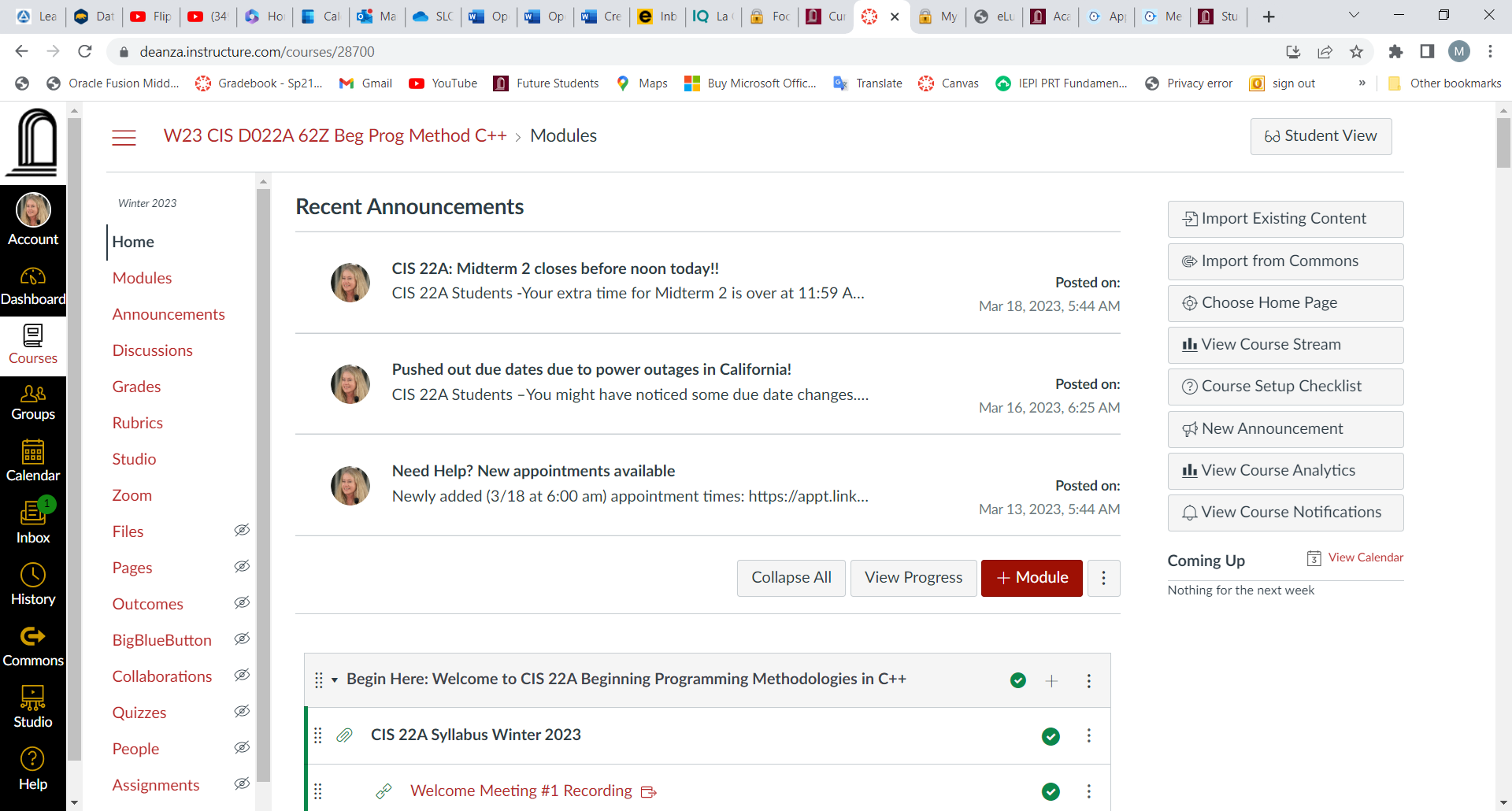 Import from Commons
Click the title of the resource to open it. Once in the resource, in the Import into Canvas box located on the right side, click the check box next to the course name to select which course the template should be imported in to. Click the Import into Course button to add the template to the course shell.
24
Search
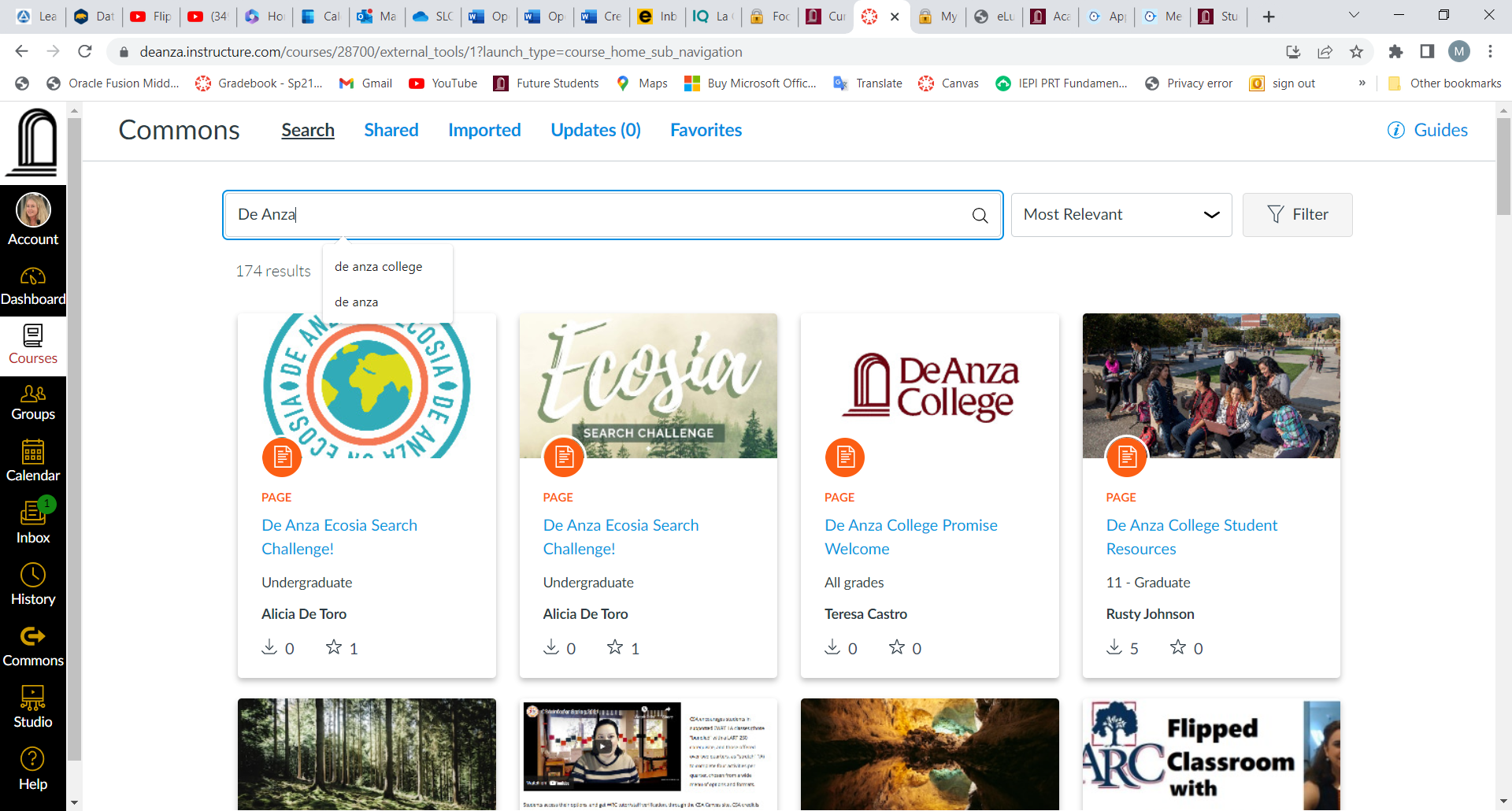 25
. . . & Scroll
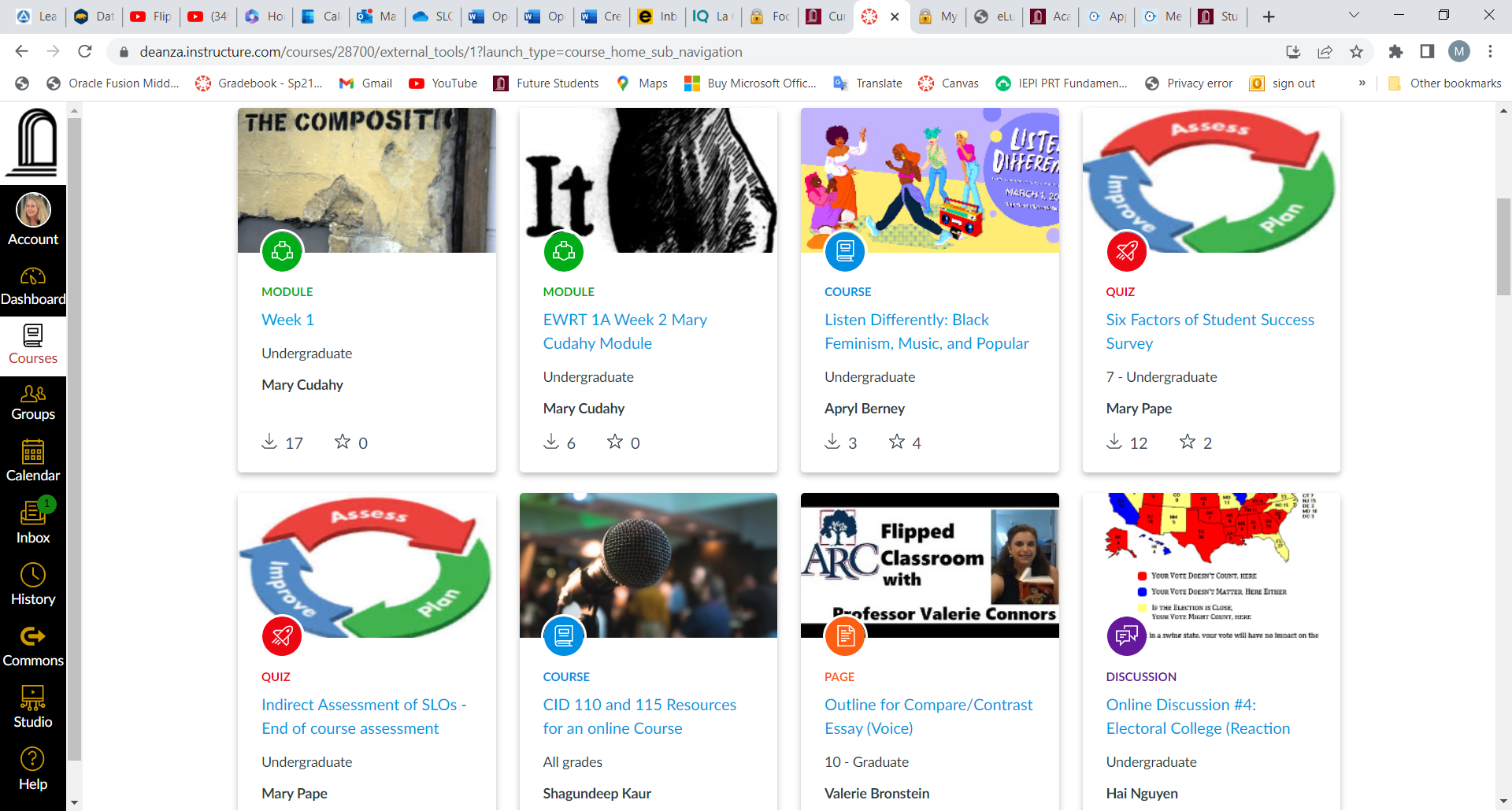 26
Import and Download
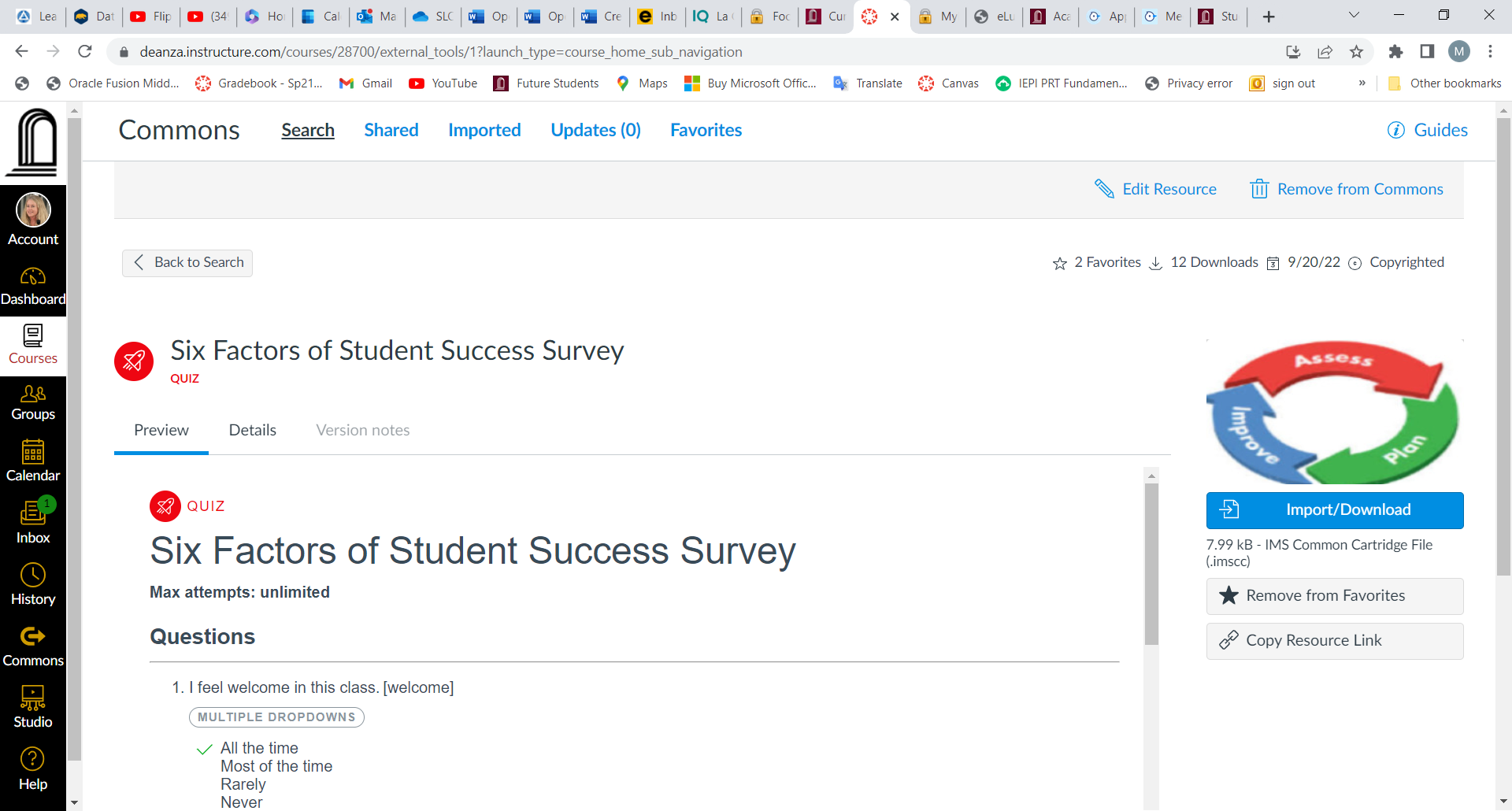 27